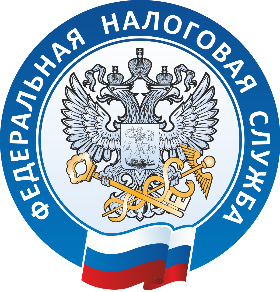 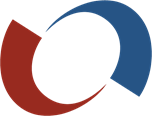 ИНФОРМАЦ ИОННО-СПРАВОЧНЫЙ БУКЛЕТ
(по состоянию на 01.06.2020)
«Мера поддержки: отсрочка (рассрочка) по налоговым платежам на срок от 3-х месяцев»
 
2020
ТЕМА: Мера поддержки: отсрочка (рассрочка) по налоговым платежам на срок от 3-х месяцев
*Ответ на часто задаваемый вопрос об отсрочках/рассрочках в связи с COVID-19 в разделе: «Коронавирус: меры поддержки бизнеса»  https://www.nalog.ru/rn77/business-support-2020/
* Подробнее на сайте ФНС России в разделе: «Коронавирус: меры поддержки бизнеса» https://www.nalog.ru/rn77/business-support-2020/
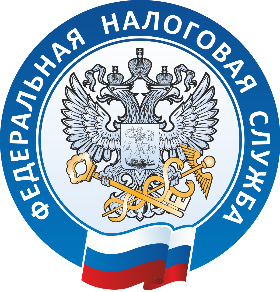 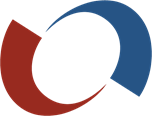